Ирландское кружево
Коллективный проект 
«ВРЕМЕНА ГОДА»
Цель проектаОбучение учащихся технике вязания ирландских кружев с помощью применения различных форм и методов обучения;
Задачи 
Образовательные: ознакомить учащихся с историей вязания ирландских кружев крючком; инструментами, материалами и приспособлениями; сформировать навыки по организации рабочего места; научить правильным приемам работы в технике ирландского кружева.; прививать интерес к культуре и искусству, совершенствовать эстетический вкус;

Развивающие:  Развивать познавательные процессы, речь, эстетический вкус, сенсорные и моторные навыки.

Воспитательные: Воспитывать аккуратность, внимательность, любовь к рукоделию, чувство коллективизма.

Участники проекта
    Воспитанники объединения «Волшебные узелки» кружок «ВЯЗАНИЕ» третий год обучения.
Ирландское кружево
«Кружево помощи»
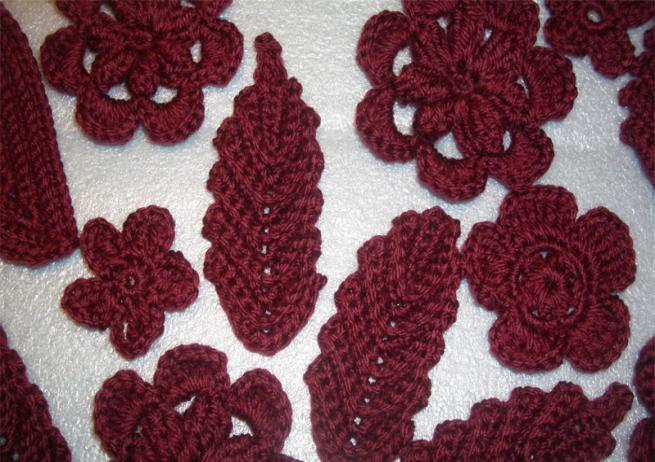 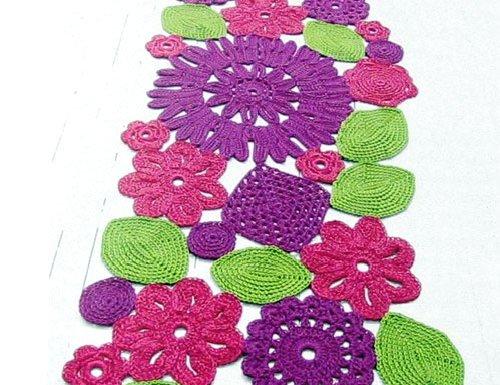 Выбор пряжи
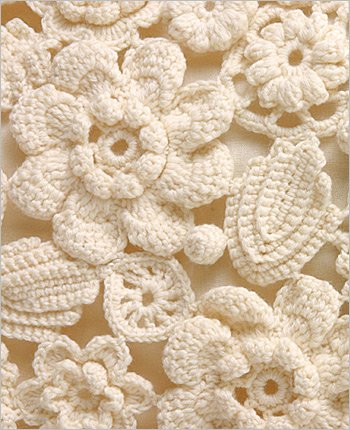 Неповторимость ирландского кружева
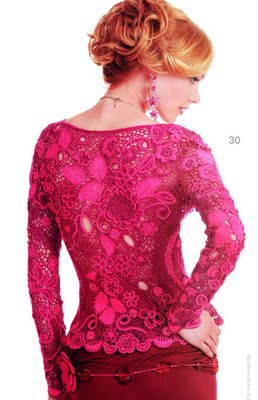 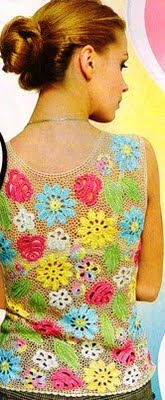 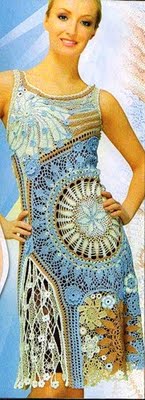 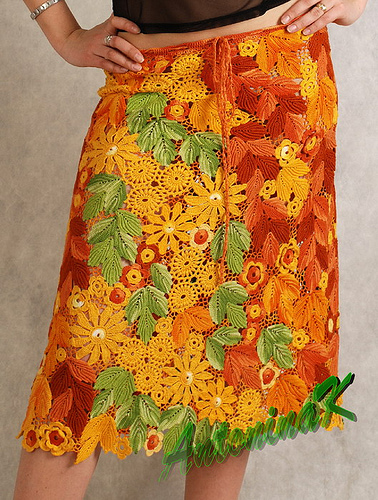 ЗИМА
ВЕСНА
ЛЕТО
ОСЕНЬ
Вязание тесьмы «Гусеничка»
Тесьма «Гусеничка»
ЖЕЛАЮ ТВОРЧЕСКИХ УСПЕХОВ
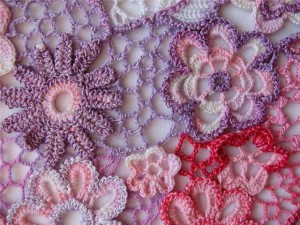